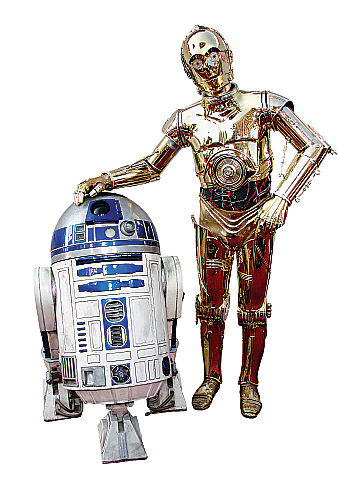 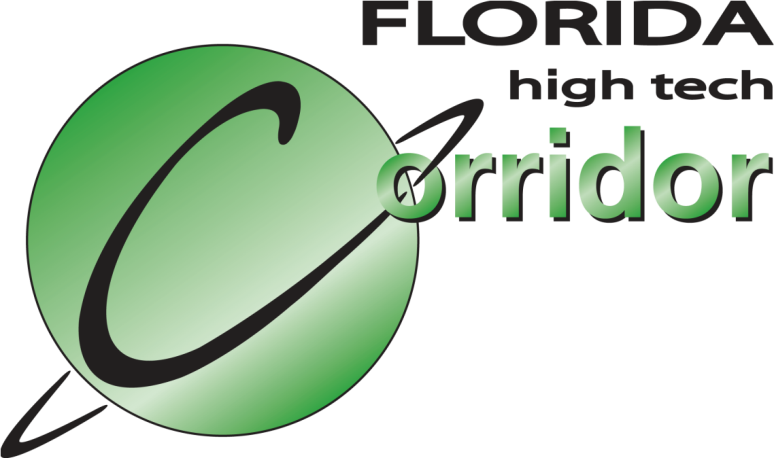 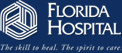 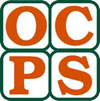 Florida Hospital’s Nicholson Center Hosts Middle School Students at Florida High Tech Corridor “techCAMP” Students from Howard Middle School
Robtics
April 28, 2011
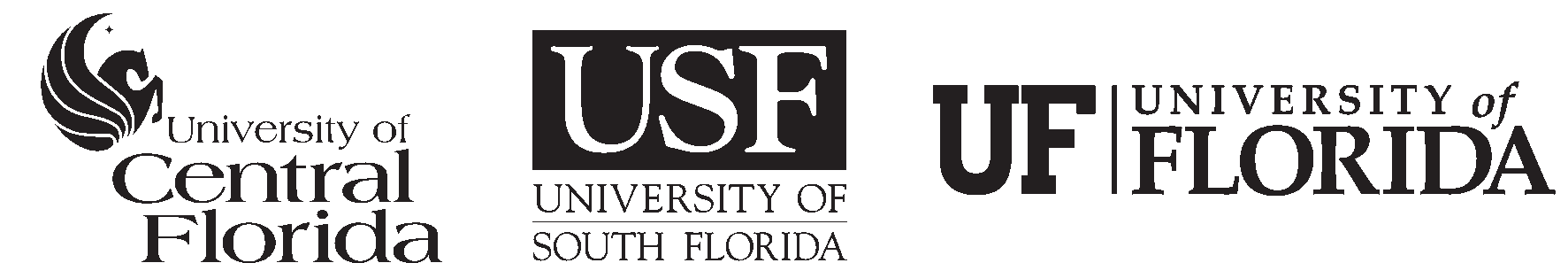 Starring
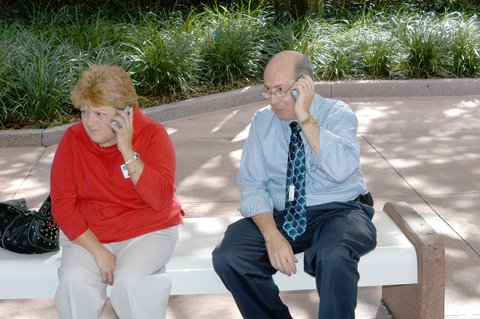 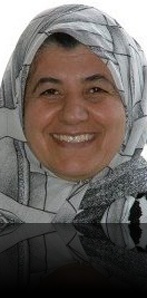 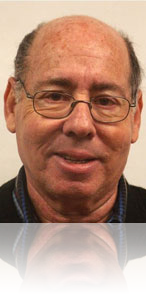 Dr. Bindell
Ms. Morelli
Dr.Al-Rawi
And the Nicholson Center’s Da Vinci Robot
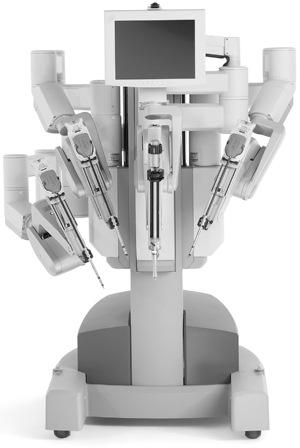 A Wake Up Exercise
See if you can trace the circuit around the office....Find the red dot then click on it to move on...
If you’ve seen this one, please keep it to yourself!
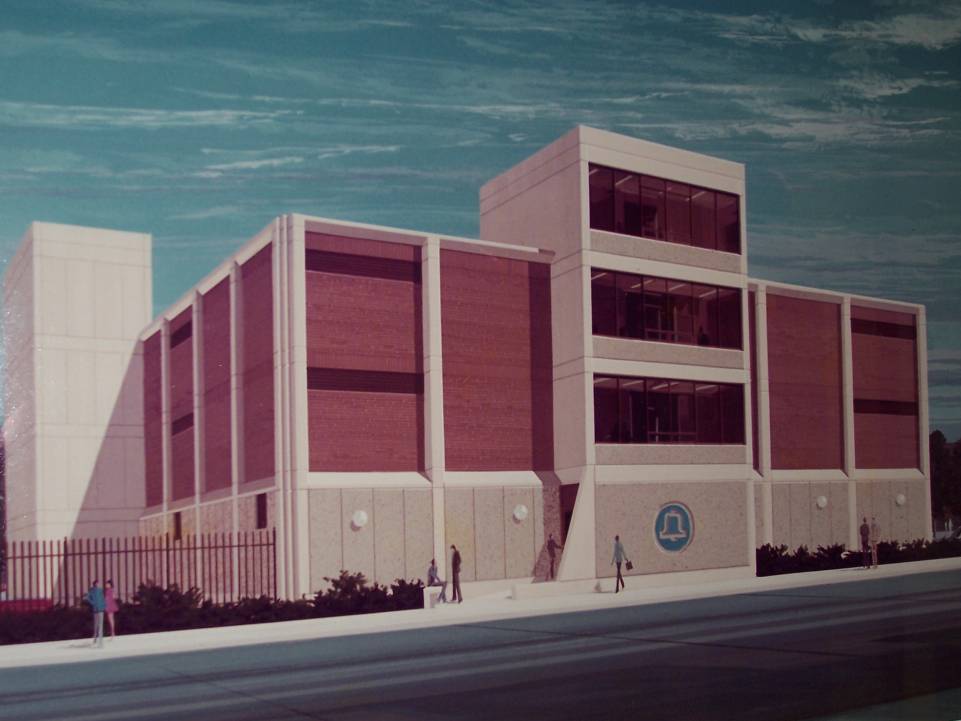 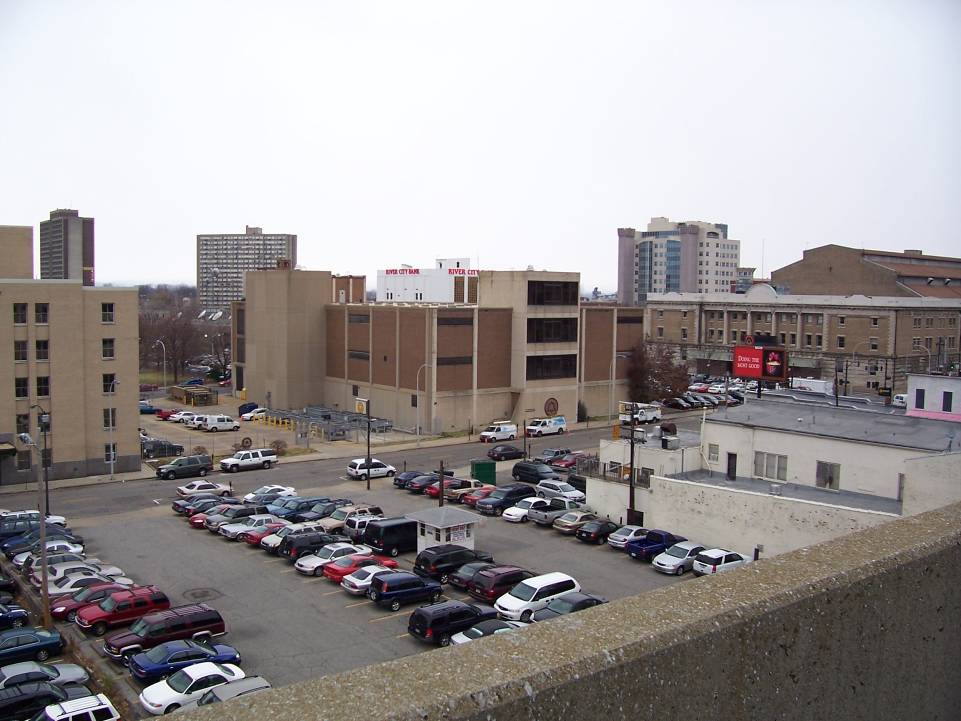 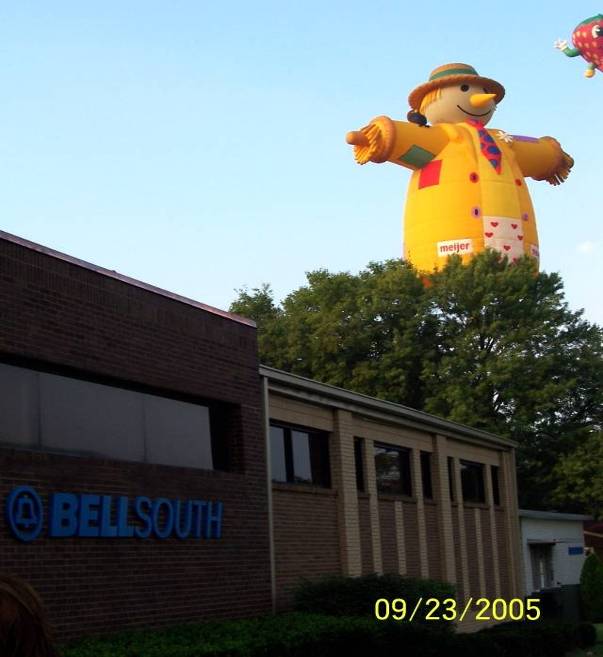 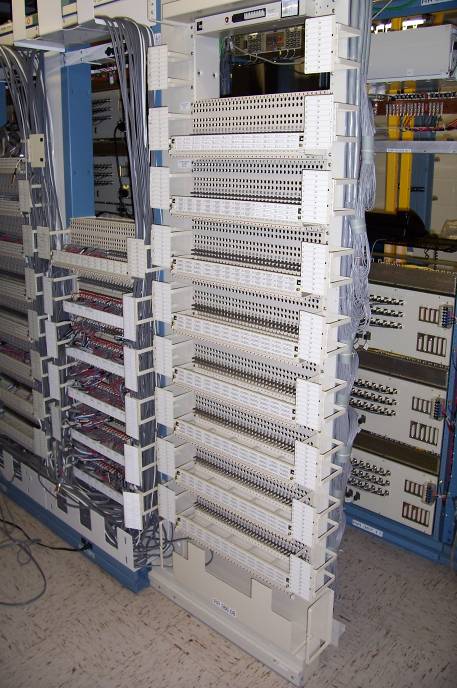 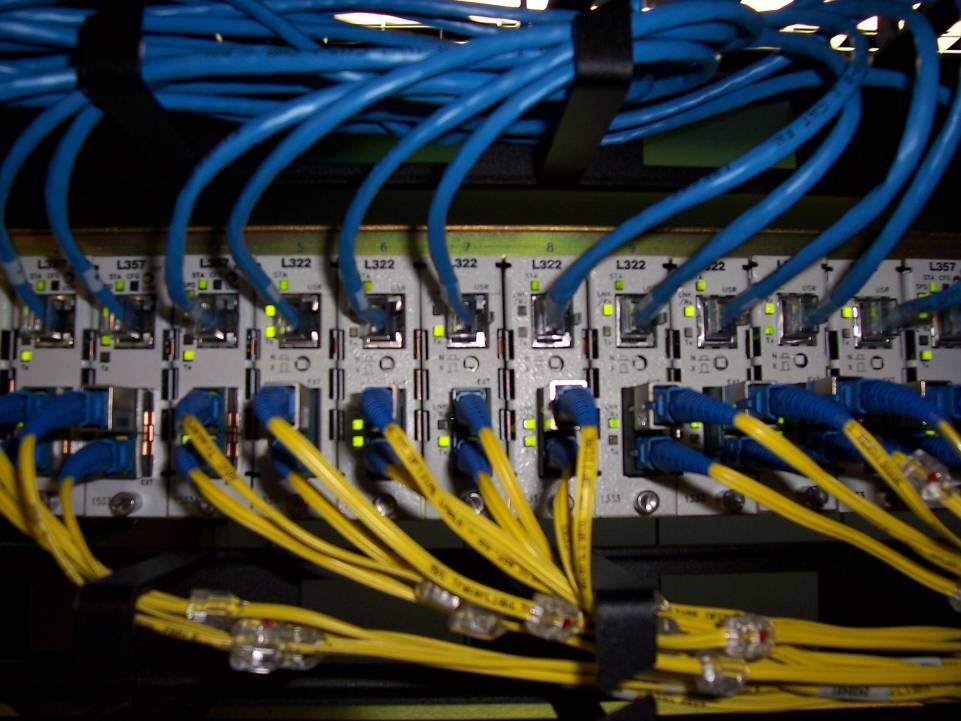 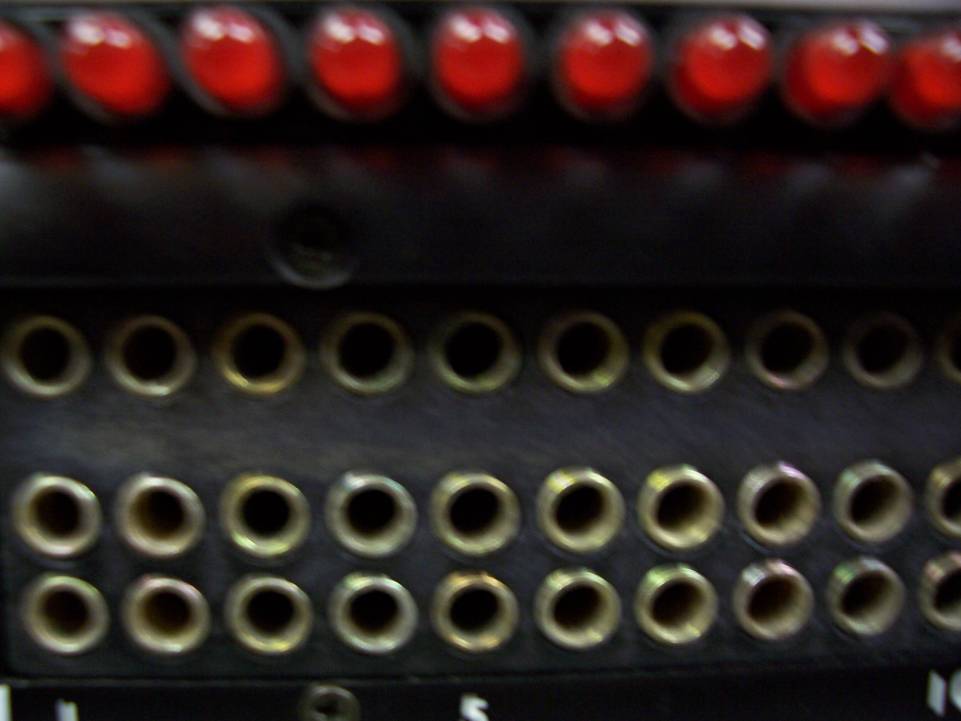 
Are you all
AWAKE??? !
Reasons for the Robotics Program
Tell you about robots
Tell you how robots could be involved in your future
Introduce you to a few robots
Jeff
Max
Leonardo
Explain a bit about what robots are
Talk about programming
Have lunch
Learn a little about medical robotics
Robots are NOT New!
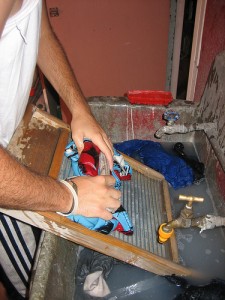 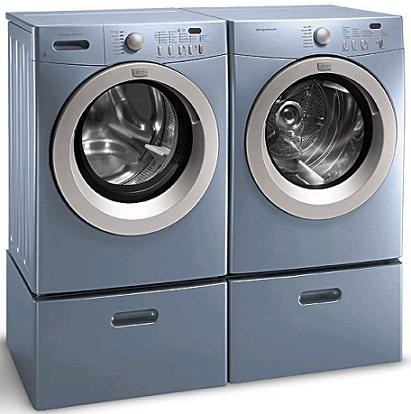 Air Dry
Wash
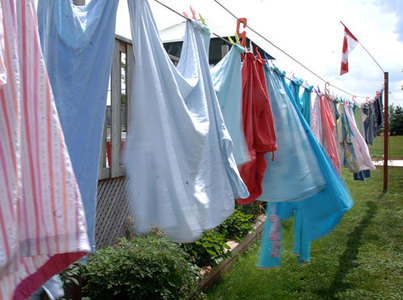 “Robot”
Are these Robots Real??
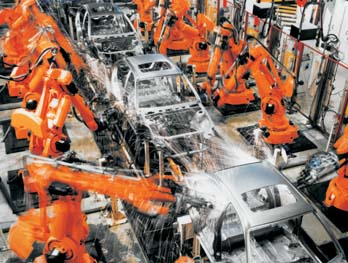 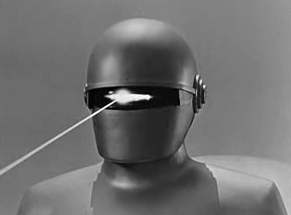 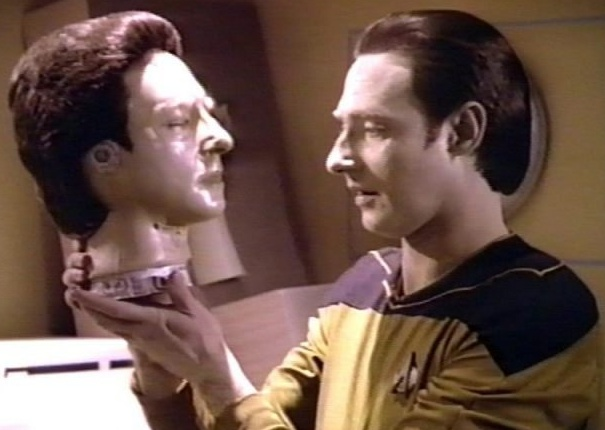 NO!
YES!!
NO!
Are These Things Real??
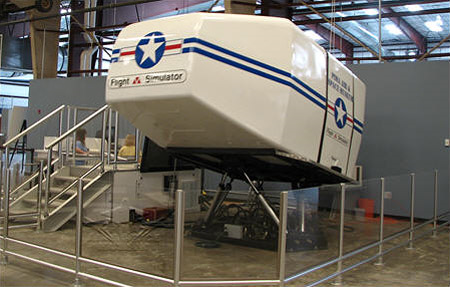 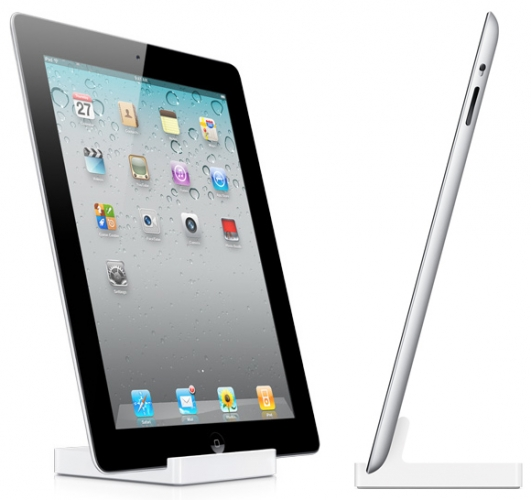 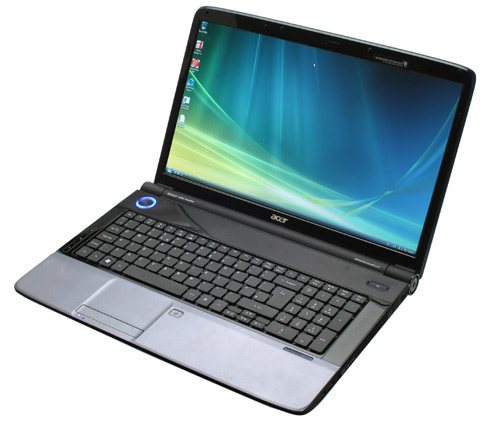 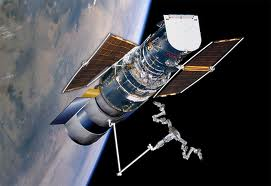 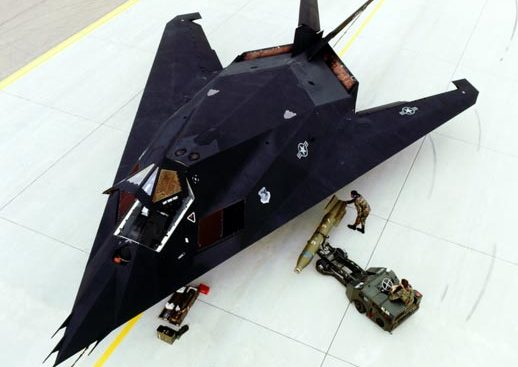 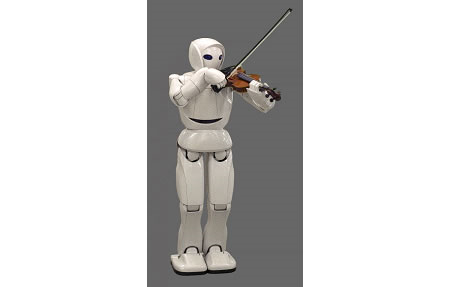 Today, everything is technology!
Are You Going
to be Ready??
A test: Which of the following statements are true??
Technology can be fun.
You can get a good job in technology
You need a good education to take advantage of the future of technology
You need math and science to understand technology
The Unites States is the world’s leader in technology.
The following is about two years old but the message hasn’t change.

It moves quickly, so read quickly too!
This is about YOUR future!
The Far Future?
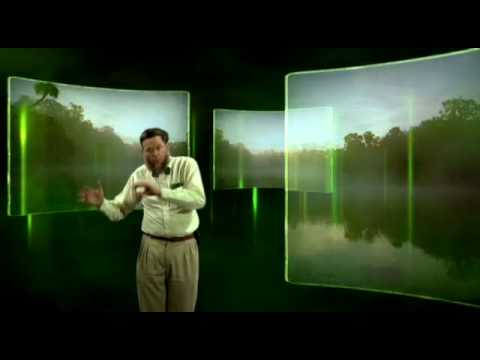 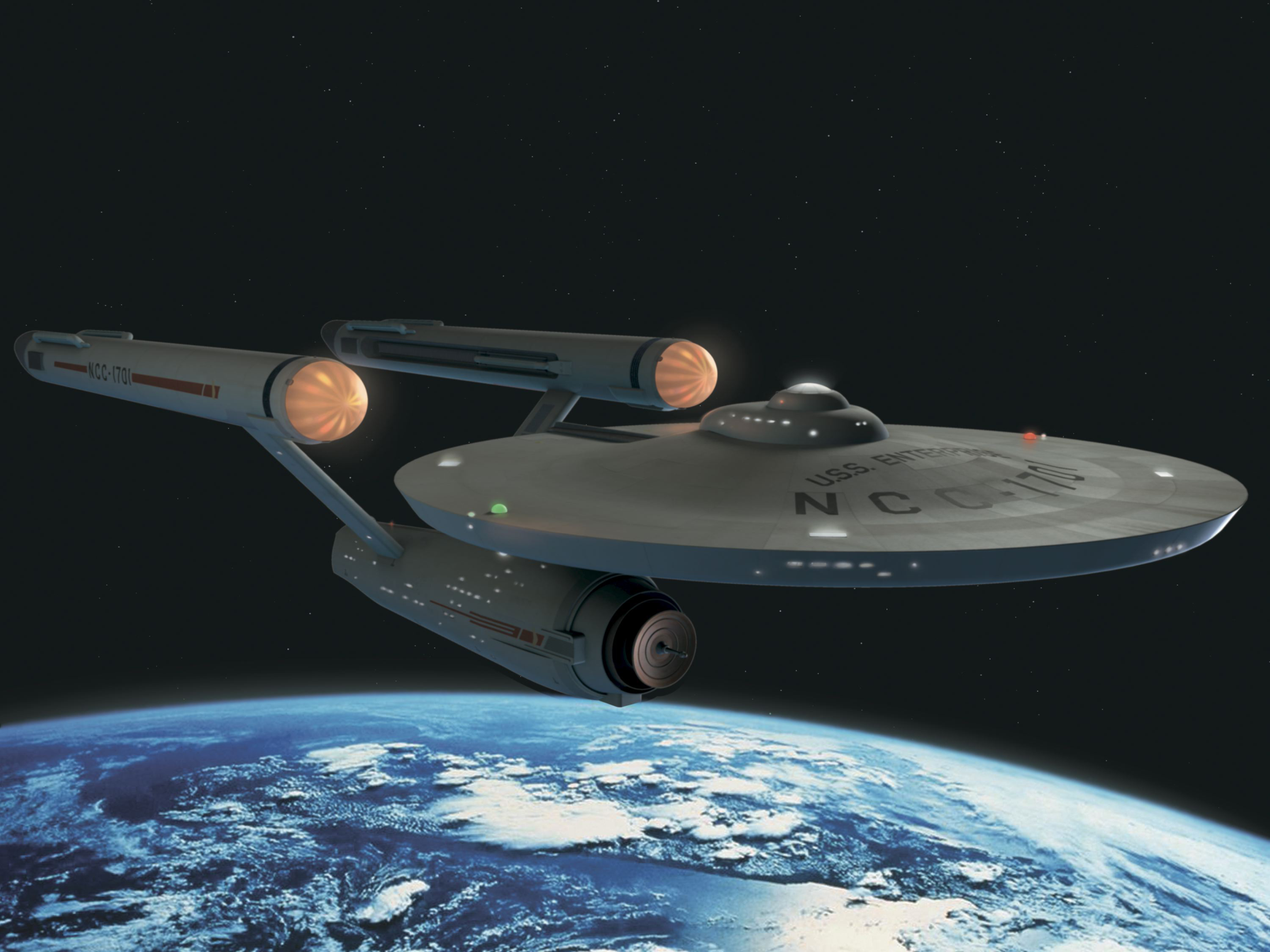 Because TOMORROW, this will be REAL!
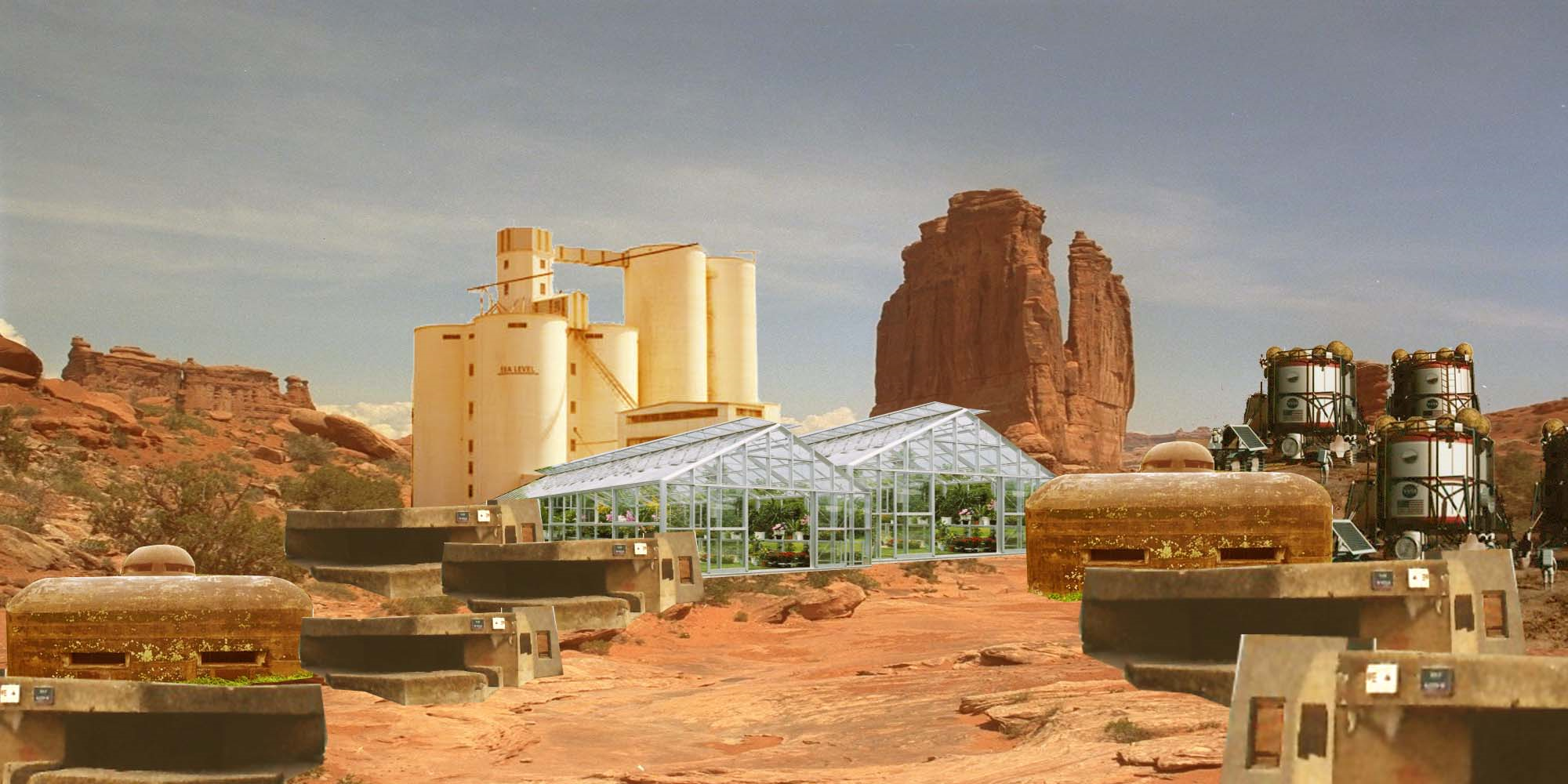 Mars Vacation?
You will see ALL
of this stuff in YOUR
LIFETIME!
Will you be ready??
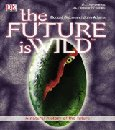 Get Ready
For It!!